ДИДАКТИЧЕСКОЕ ПОСОБИЕ
«Зимние	виды спорта»
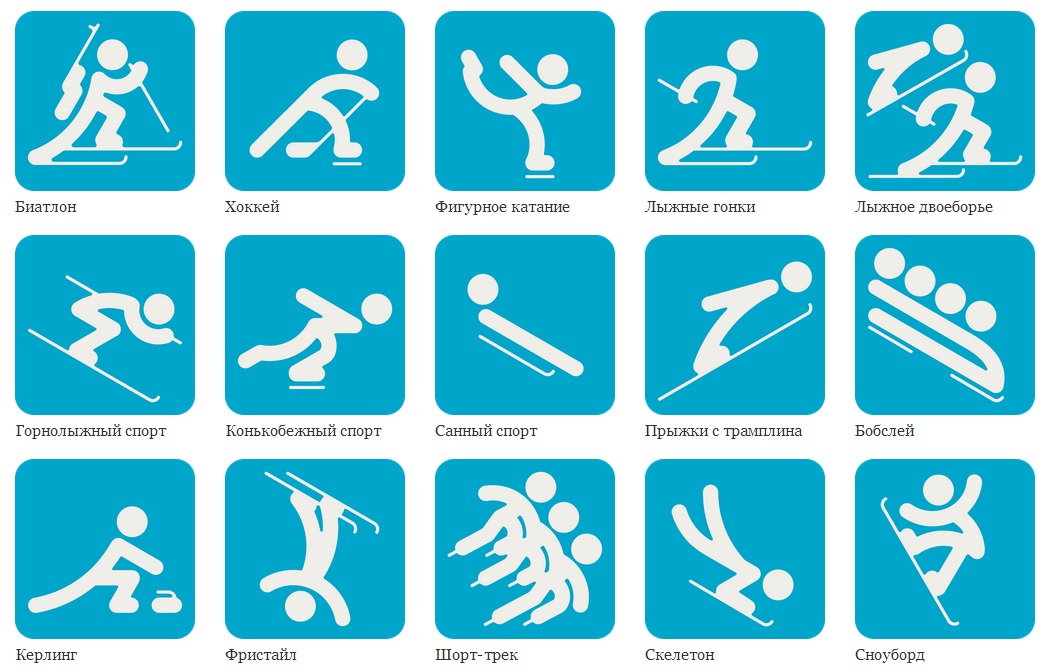 Лыжные гонки
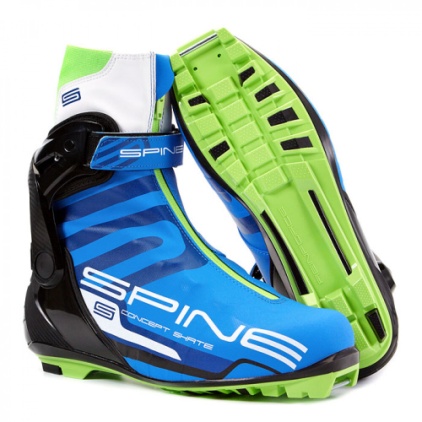 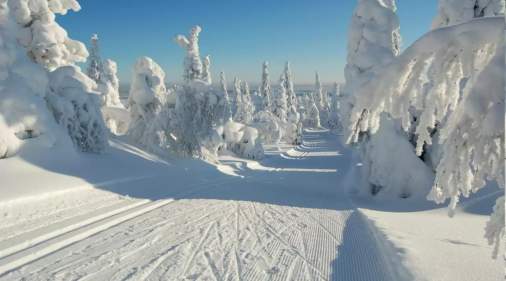 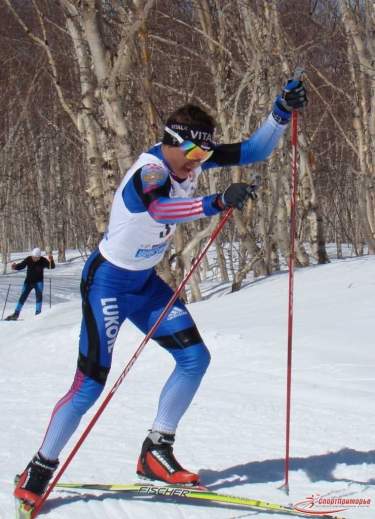 Спорт на свете есть такой,
Популярен он зимой.
На полозьях ты бежишь, 
За соперником спешишь.
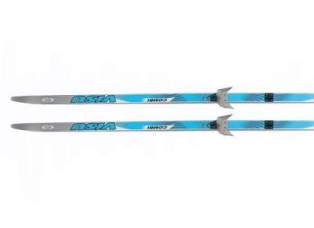 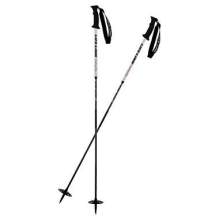 Биатлон
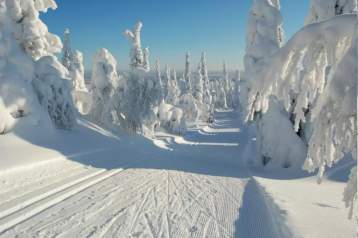 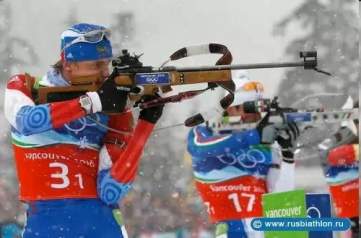 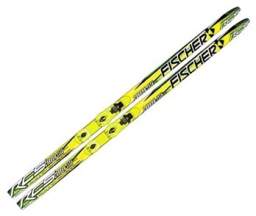 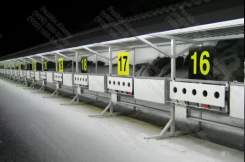 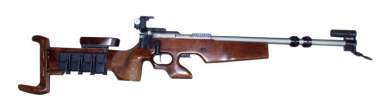 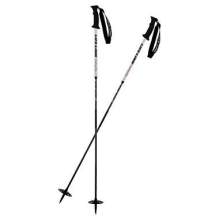 Очень трудно быть, не спорьте,  Самым метким в этом спорте.
Просто мчаться по лыжне  То под силу даже мне.
Сам попробуй бегать день,  А потом попасть в мишень,  Лежа навзничь, из винтовки.  Тут нельзя без тренировки!
А мишень тебе не слон.
Спорт зовётся …
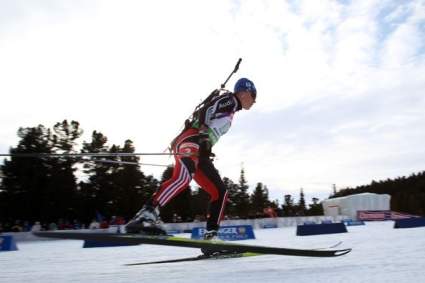 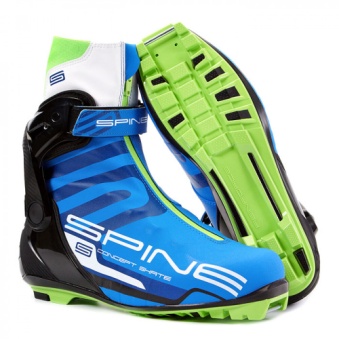 Фристайл
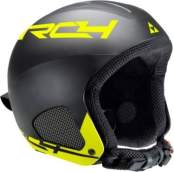 Про этот спорт
Я много слышал:  Воздушный акробат
  На лыжах.
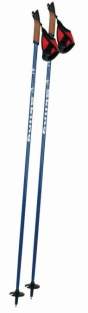 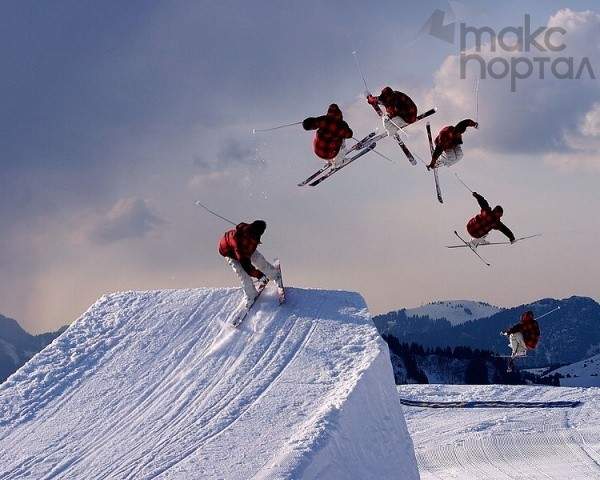 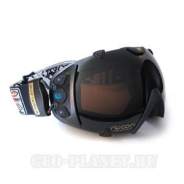 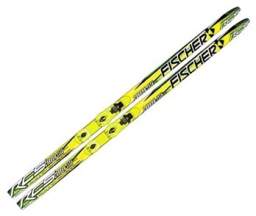 Горные лыжи
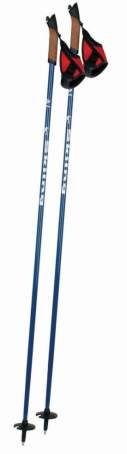 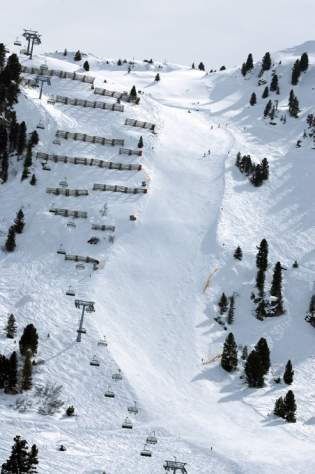 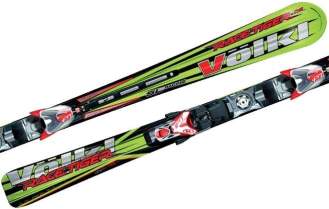 Риска, скорости любитель,  Снежных склонов покоритель.
Мчится он, как метеор,  С высоченных самых гор.
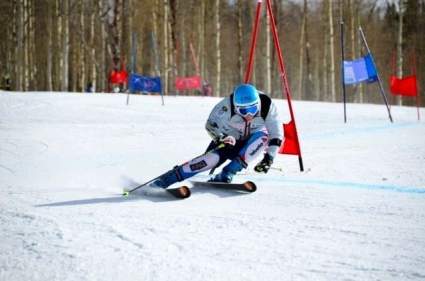 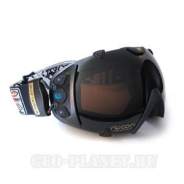 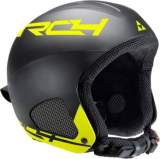 Прыжки с трамплина
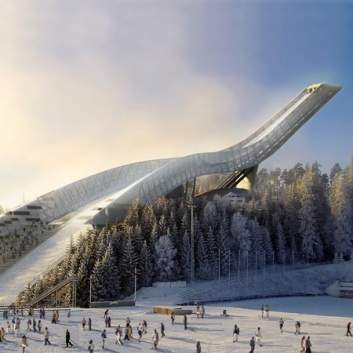 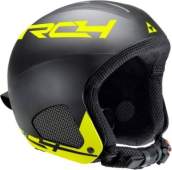 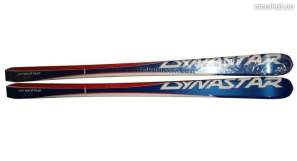 Он на лыжах, но как птица,  Может в небе появиться.
Оттолкнётся и вперёд  Отправляется в полёт.
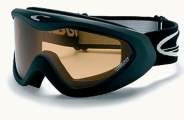 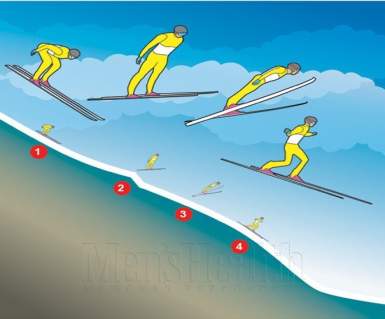 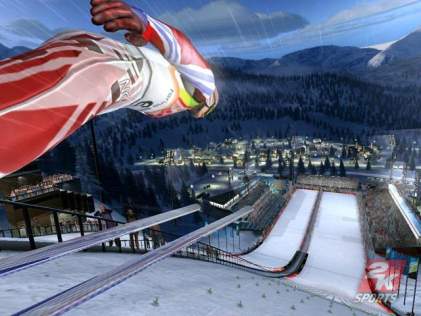 Сноуборд
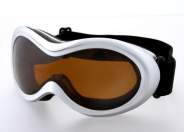 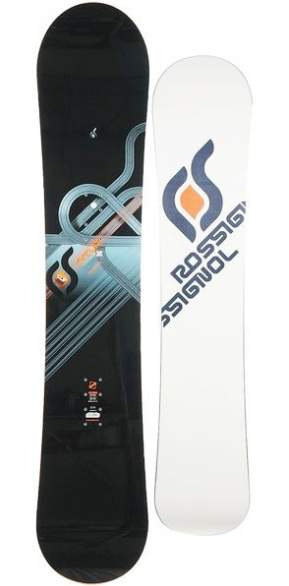 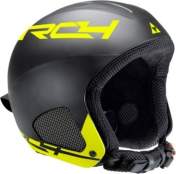 Лыжа здесь всего одна,  Коротка, а не длинна.  Чудеса на ней покажем,  Кувыркаться можем даже.
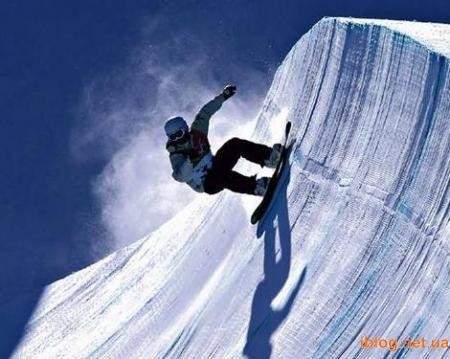 Конькобежный спорт
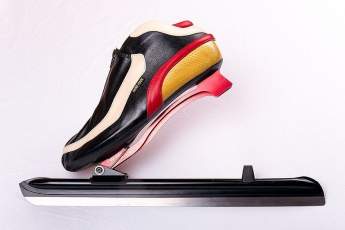 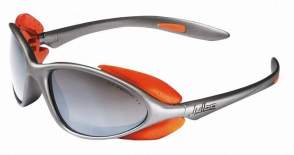 Кто десять километров,  Качая в такт рукой,  Бежит быстрее ветра  Согнувшись кочергой?
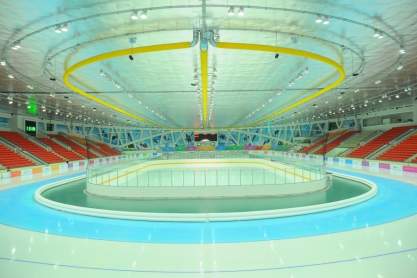 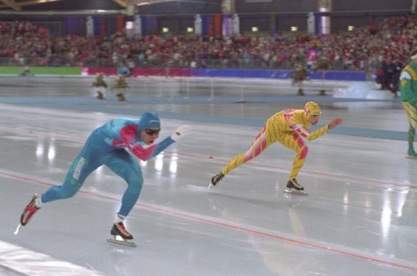 Шорт-трек
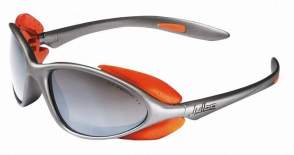 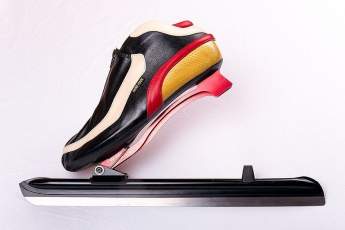 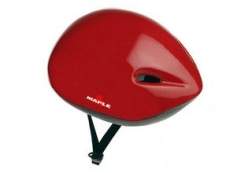 Конькобежцы на площадке,  В шлемах, руки их в перчатках.
Дружно к финишу бегут,  Спорта вид какой же тут?
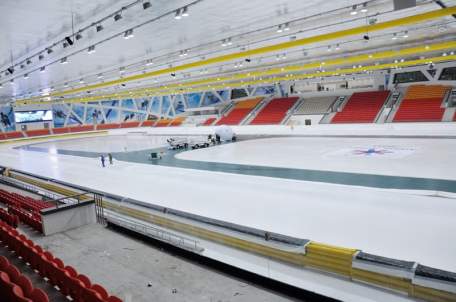 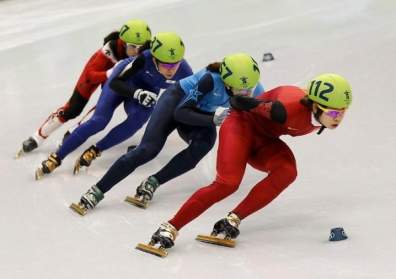 Фигурное катание
На льду танцует фигурист, Кружится, как осенний лист,
Он исполняет пируэт,
Потом двойной тулуп… 
Ах, нет!
Не в шубе он, легко одет.
И вот на  льду теперь дуэт.
Эх, хорошо катаются!
 Зал затаил дыхание.
Вид спорта называется…
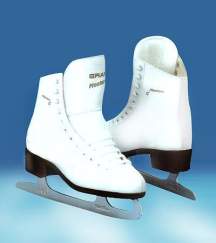 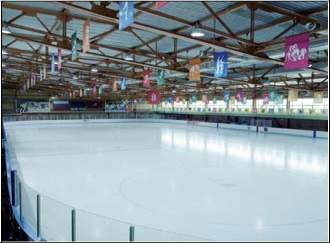 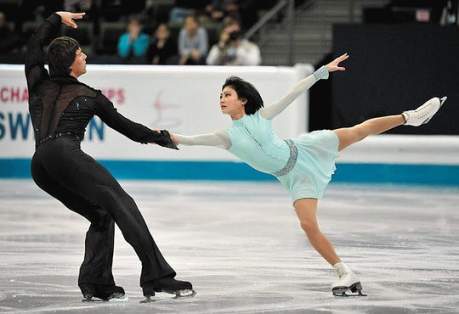 Хоккей
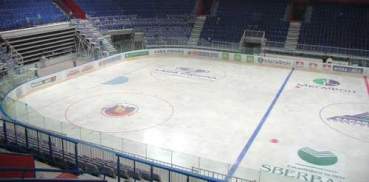 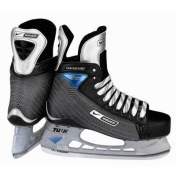 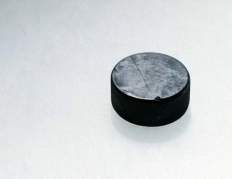 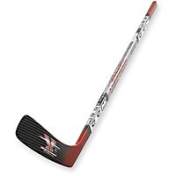 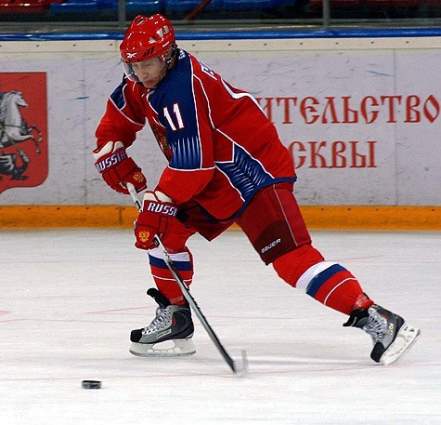 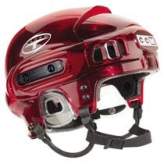 На поле ледовом  Такая картинка:  Гоняют спортсмены  Каблук от ботинка!
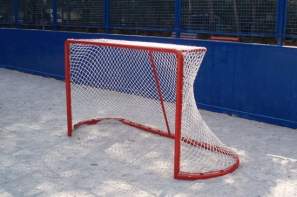 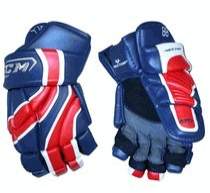 Скелетон
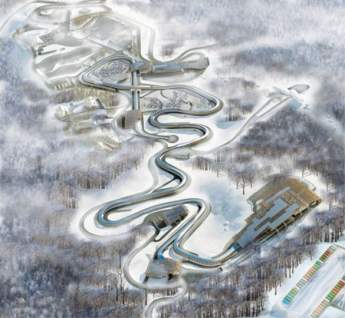 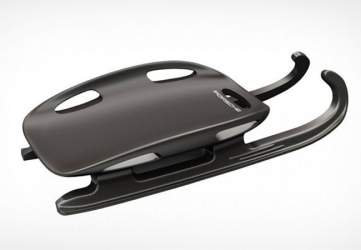 Посмотрите – вот герой,  Он летит вниз головой,  Животом на санках лёжа.
    Страшно так, мороз по коже.
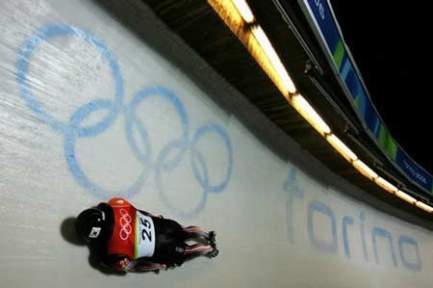 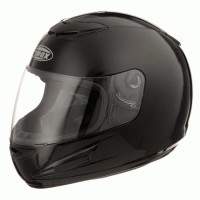 Бобслей
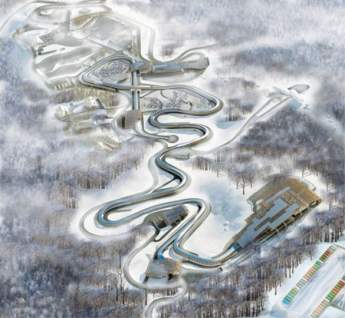 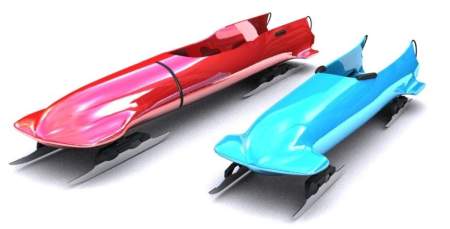 Вопрос не лёгкий у меня,  Как это называют,
Когда спортсмены на санях  По жёлобу съезжают?
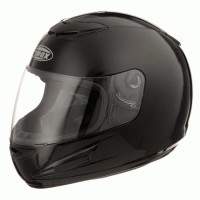 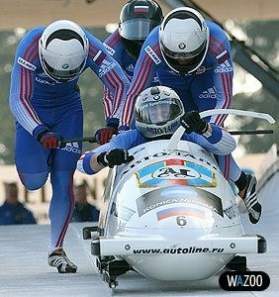 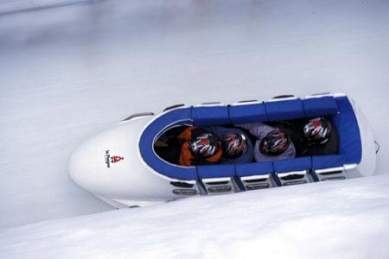 Керлинг
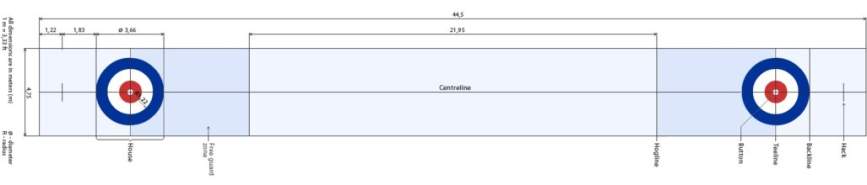 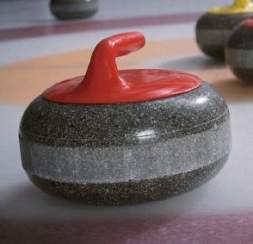 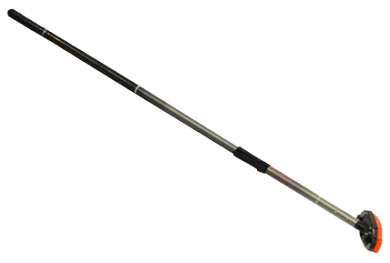 На площадке ледяной  Игроки метут метлой
И по льду гоняют камень.
Что за спорт здесь перед нами?
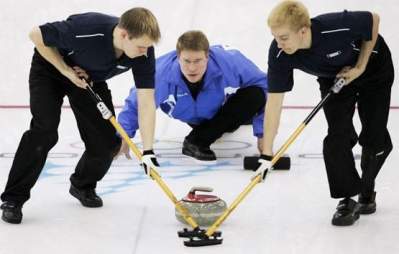 Что лишнее?
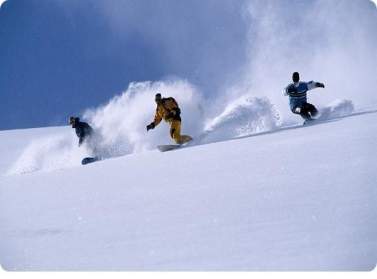 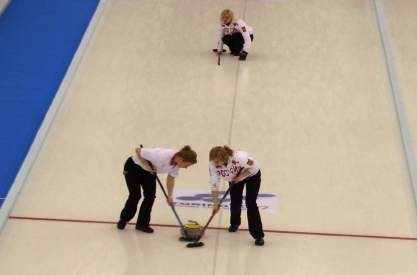 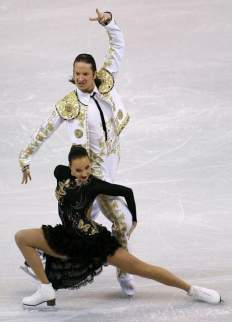 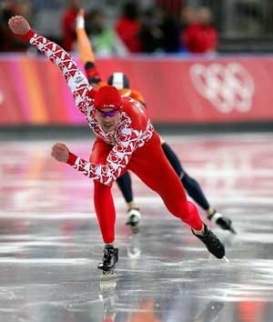 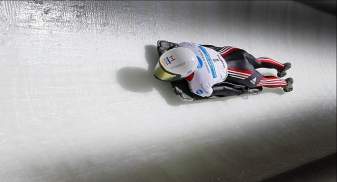 Что лишнее?
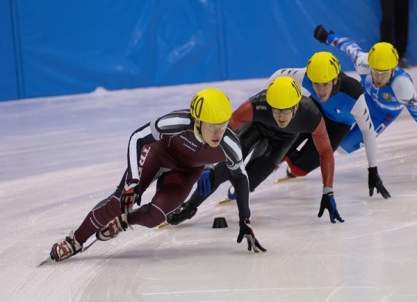 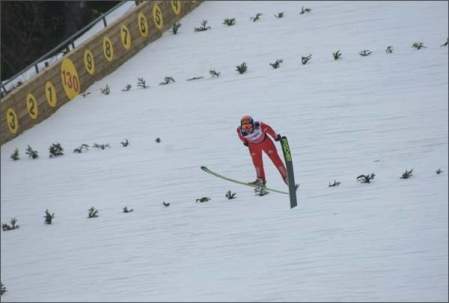 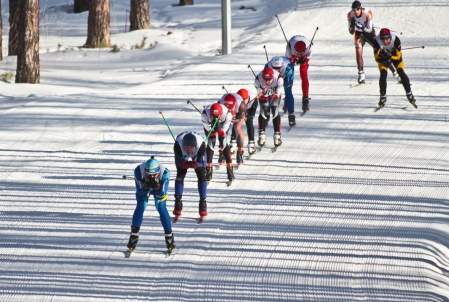 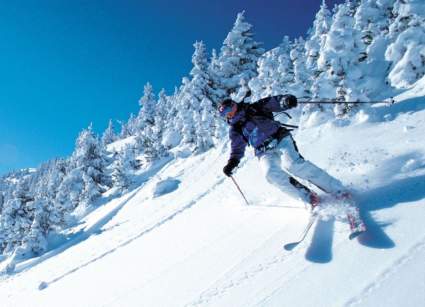 Что лишнее?
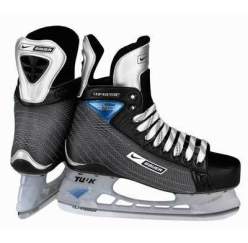 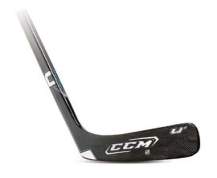 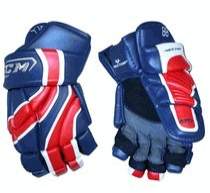 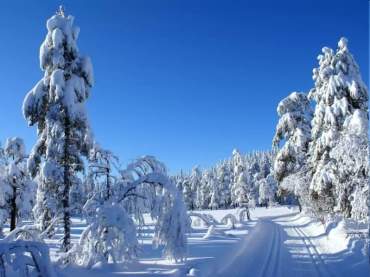 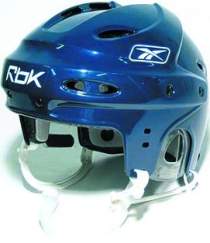 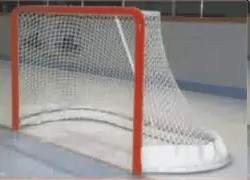 Что лишнее?
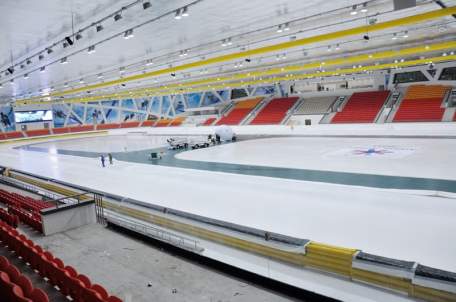 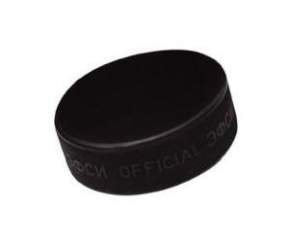 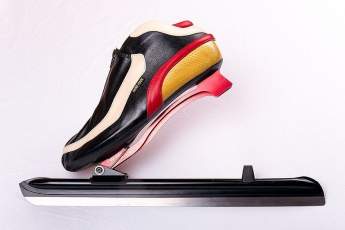 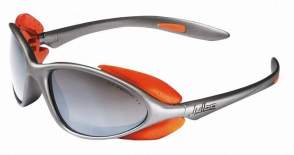